¯^vMZg
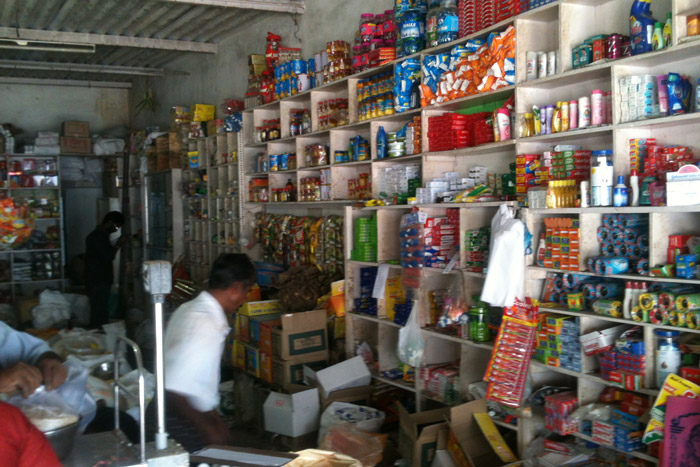 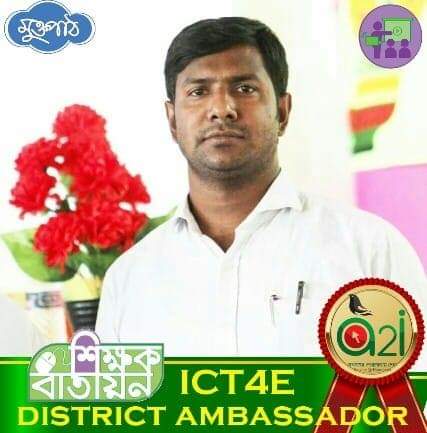 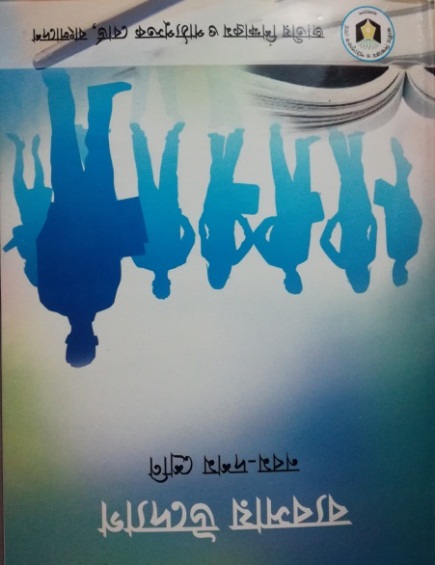 অধ্যায় t    চতুর্থ
পিড়িয়ড t  ৫ম
mgq t     50 wgwbU
তারিখ t  29/11/২০১9ইং
kixd  Avn‡g`
mnKvix wkÿK(Kw¤úDUvi)
nvU‡Lvjv eûg~Lx D”P we`¨vjq|
`vD`Kvw›`,Kzwgjøv|
১। তোমরা সাধারণত পণ্যদ্রব্য কোথা থেকে ক্রয় কর ?
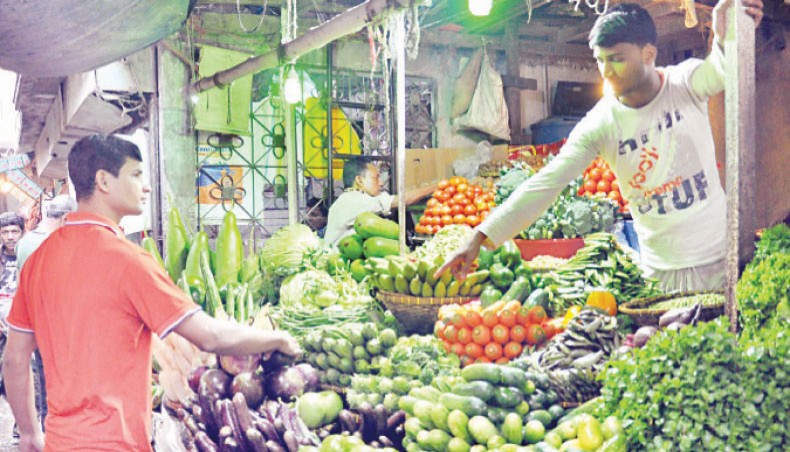 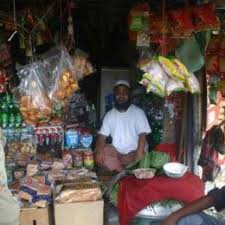 বাজার থেকে
বাসার পাশের দোকান থেকে
২। তোমার বাসার নিকটবর্তী যে দোকান থেকে পণ্যদ্রব্য ক্রয় কর সেটির মালিক কয়জন ?
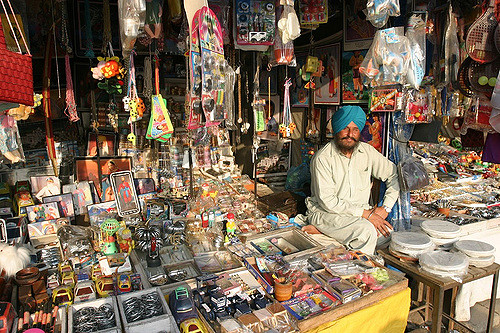 একজন মালিক বা এক মালিকানা
১। যে ব্যবসায়ের মালিক একাধিক সেটি কোন ধরনের ব্যবসায় ?
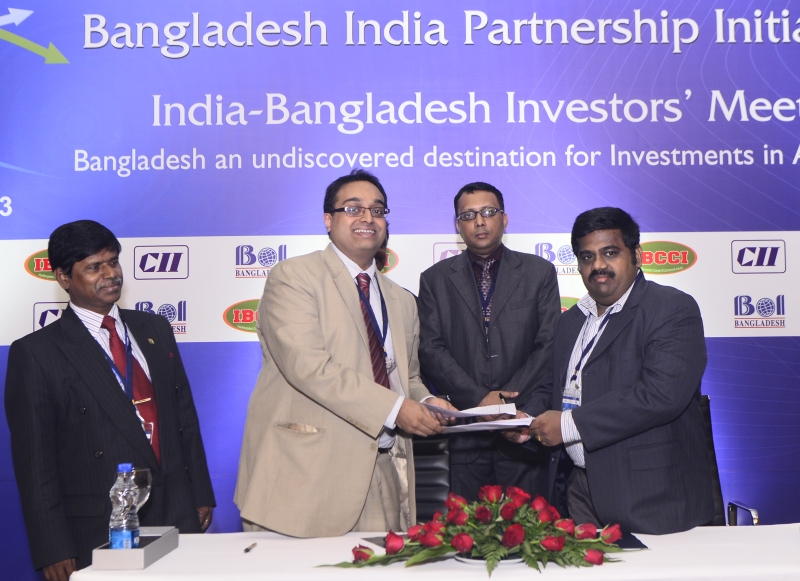 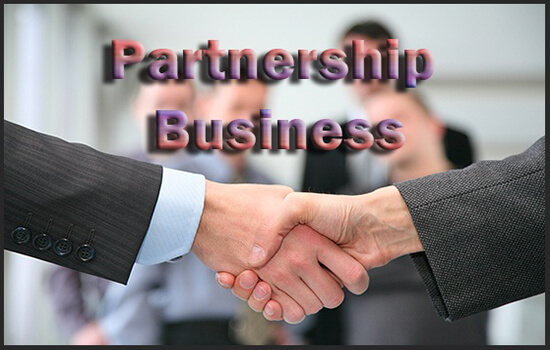 অংশীদারি ব্যবসায়
অংশীদারি ব্যবসায়
১। বাংলাদেশের বৃহৎ আকারের  ব্যবসায় কোনগুলো ?
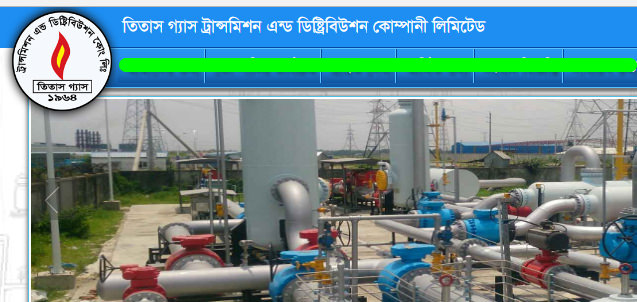 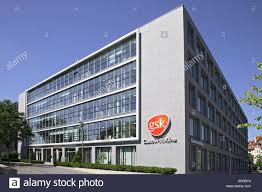 তিতাস গ্যাস
ঔষধ কোম্পানি
১। সমাজের সব মানুষ  কী একই রকম ?
২। সমাজের অবহেলিত পিছিয়ে পড়া অনগ্রসর মানুষ একত্র হয়ে ভাগ্যোন্নয়নের
    প্রয়াস চালান কোন ব্যবসার মাধ্যমে ?
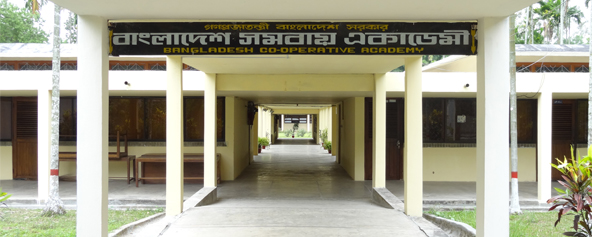 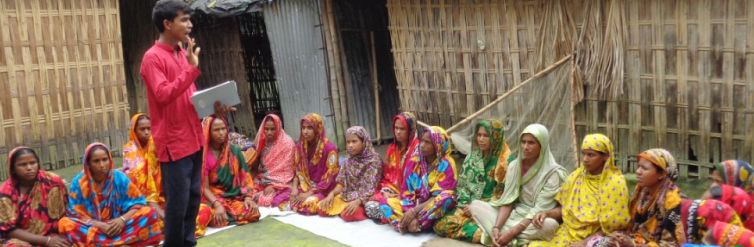 সমবায় সমিতি
১। বাংলাদেশের কোন ব্যবসায়গুলো রাষ্ট্র কর্তৃক পরিচালিত হয় ?
২। রাষ্ট্রীয় ব্যবসায়ের মালিক কে ?
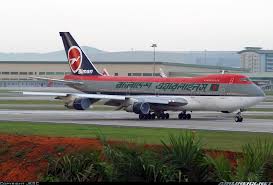 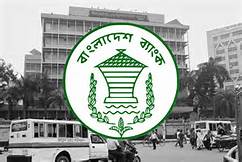 রাষ্ট্রীয় ব্যবসায়
gvwjKvbvi wfwË‡Z  e¨emvq
wkLbdj
1. মালিকানার ভিত্তিতে e¨emv‡qi cÖKvi‡f` eY©bv Ki‡Z cvi‡e|
2. GKgvwjKvbv I Askx`vwi e¨emvq Kx Zv ej‡Z cvi‡e|
3. ‡hŠ_ g~jabx e¨emvq I mgevq mwgwZ Kx Zv ej‡Z cvi‡e|
4. ivóªxq e¨emv‡qi aviYv e¨vL¨v Ki‡Z cvi‡e|
একক কাজ
একমালিকানা ব্যবসায় কী ?
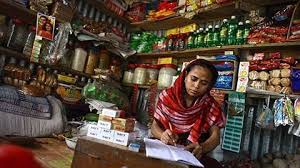 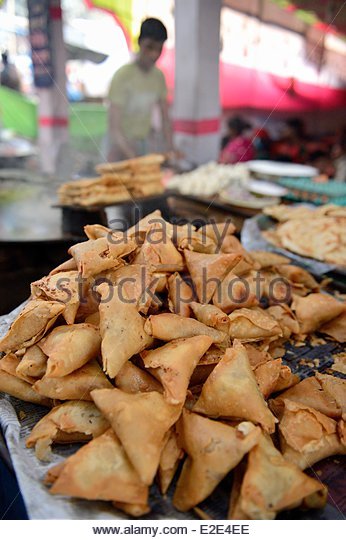 মুনাফা অর্জনের লক্ষ্য নিয়ে যখন কোনো ব্যক্তি নিজ দায়িত্বে মূলধন যোগাড় করে কোনো ব্যবসা গঠন ও পরিচালনা করে এবং উক্ত ব্যবসায়ে অর্জিত সকল লাভ নিজে ভোগ করে বা ক্ষতি হলে নিজেই বহন করে, তখন তাকে এক মালিকানা ব্যবসায় বলে ।
নিচের চিত্রগুলো লক্ষ্য করি
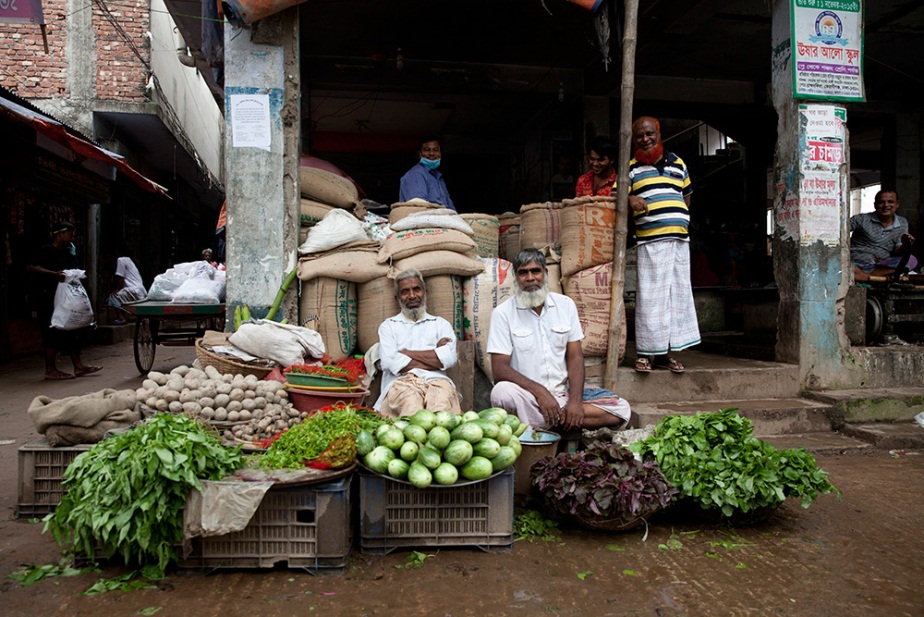 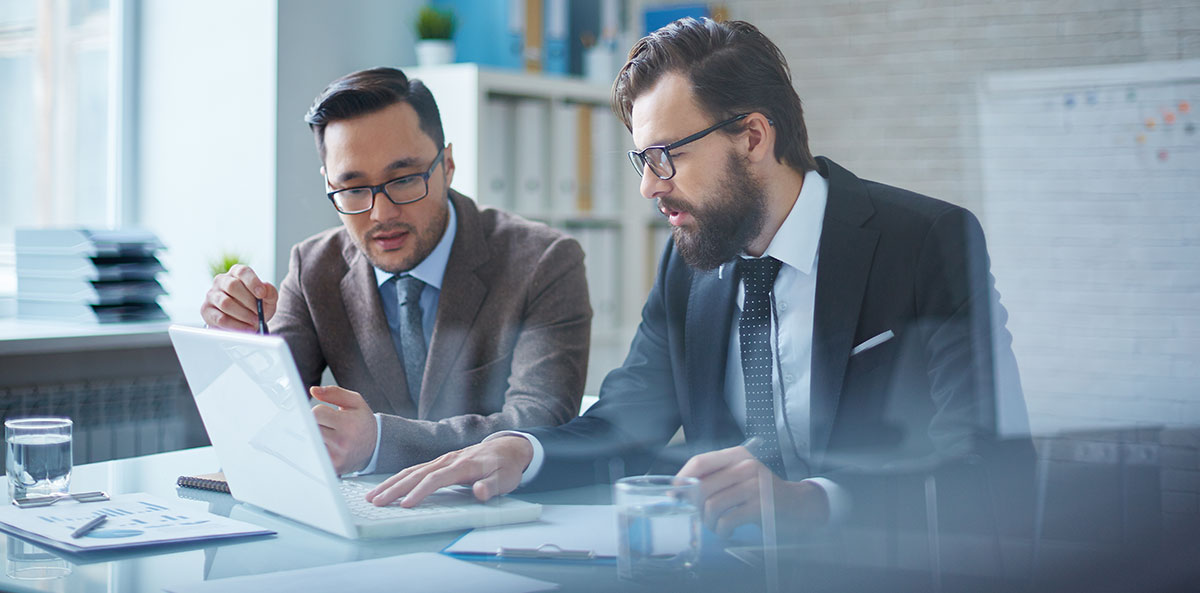 অংশীদারি ব্যবসায় কাকে বলে ?
সাধারণত দুই বা ততোধিক ব্যক্তি স্বেচ্ছায় মিলিত হয়ে অংশীদারি চুক্তির ভিত্তিতে যে ব্যবসায় গঠন করে তাকে অংশীদারি ব্যবসায় বলে।
জোড়ায় কাজঃ
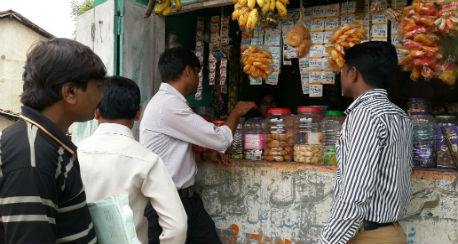 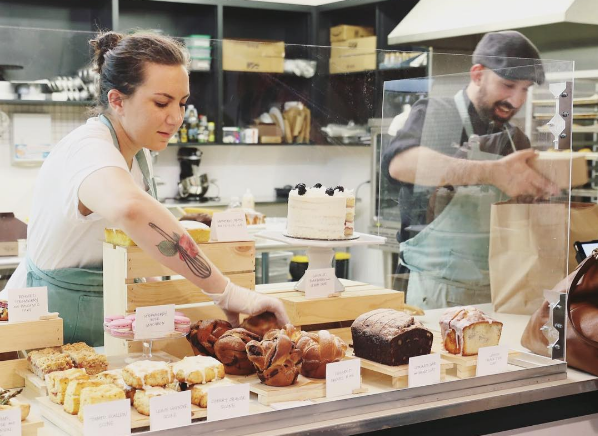 প্রশ্নঃ একমালিকানা ব্যবসায় ও অংশীদারি ব্যবসায়ের মধ্যে ৩ টি করে পার্থক্য
       লিখ।
নিচের চিত্রগুলো দেখি
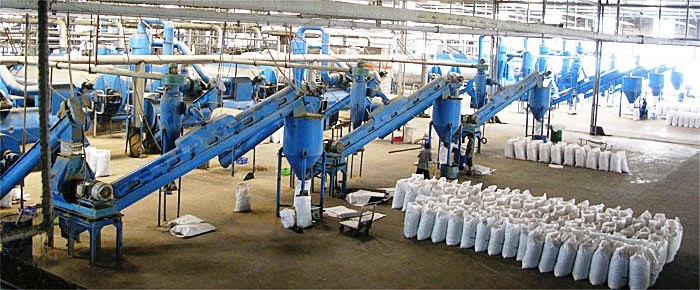 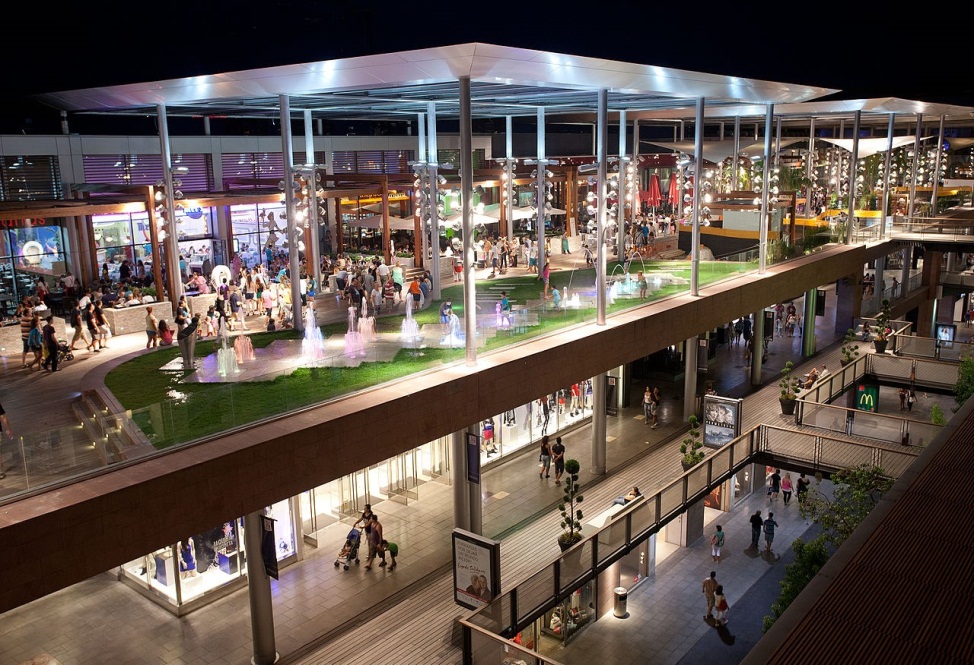 অধিক মূলধন, সীমিত দায়, দক্ষ ব্যবস্থাপনা এবং আইনগত চিরন্তন অস্তিত্বের সুবিধাদি নিয়ে যে বৃহদায়তন সংগঠন গঠিত হয়, তাকে যৌথ মূলধনী ব্যবসায় বলে।
সমবায় সমিতি কাকে বলে ?
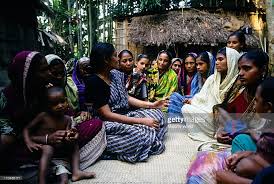 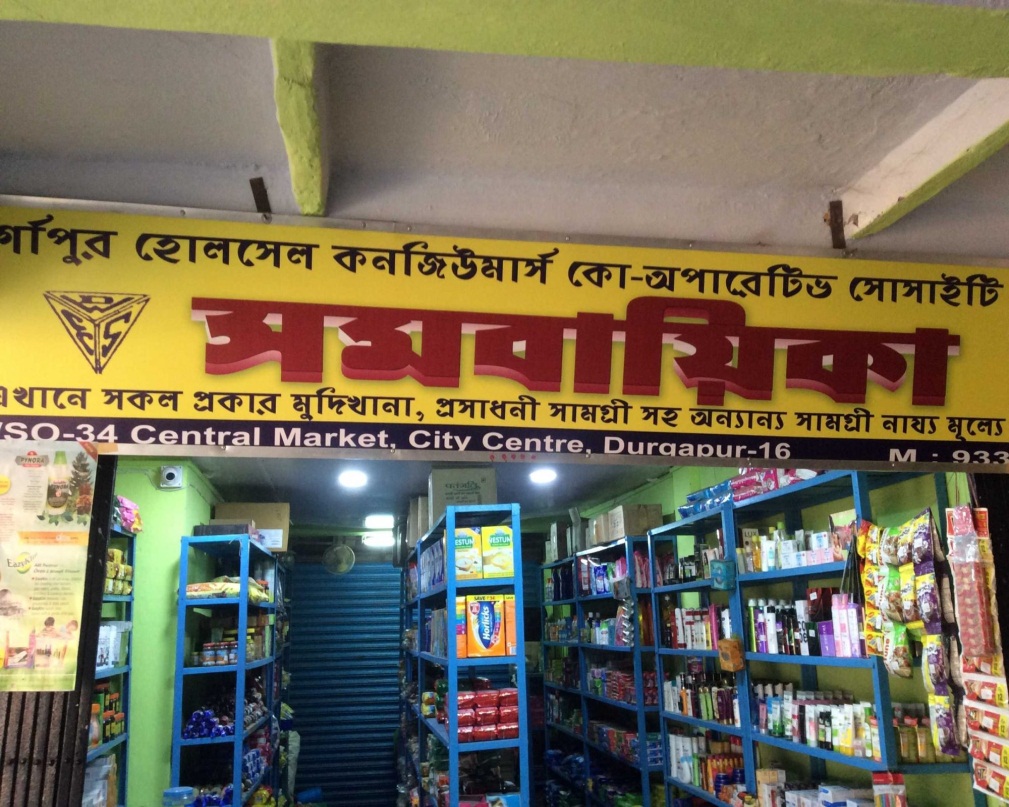 সমাজের সমশ্রেণীর কতিপয়  ব্যক্তি স্বেচ্ছাকৃতভাবে যৌথ প্রচেষ্টায় আইন অনুযায়ী যে বৈধ ব্যবসায় গড়ে তোলে তাকে সমবায় সমিতি বলে।
নিচের চিত্রগুলো লক্ষ্য করি
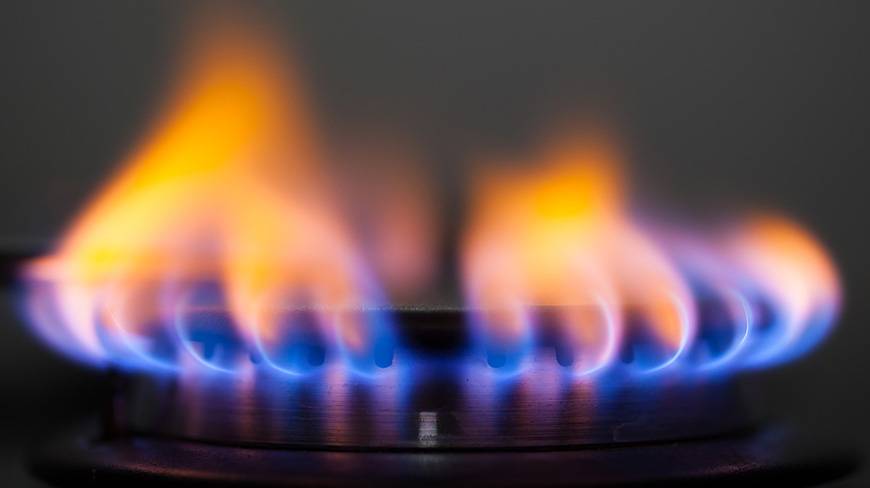 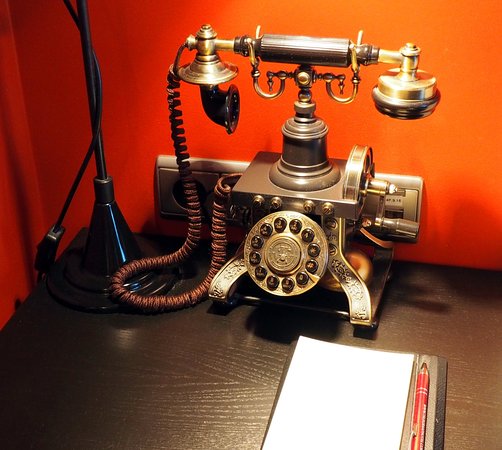 সাধারণ অর্থে সরকার কর্তৃক গঠিত, পরিচালিত ও নিয়ন্ত্রিত ব্যবসায়কে রাষ্ট্রীয় ব্যবসায় বলে।
দলীয় কাজঃ
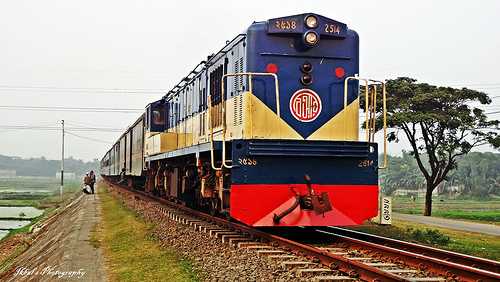 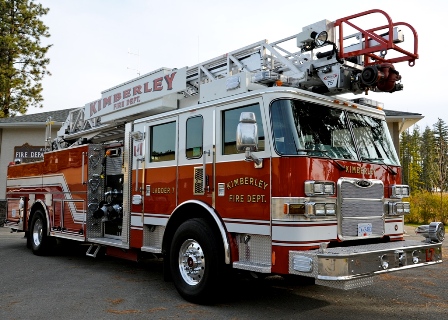 বাংলাদেশ রেলওয়ের প্রধান উদ্দেশ্য জনসেবা---উক্তিটি সম্পর্কে তোমার মতামত দাও।
মূল্যায়নঃ


১. এক মালিকানা ব্যবসায়ের ৩ টি উদাহরন দাও।
২. অংশীদারি ব্যবসায় কী ?
৩. সমবায়ের মূল উদ্দেশ্য কী ?
৪. বাংলাদেশে যৌথ মূলধনী ব্যবসায় কত সালের আইনে গঠিত ?
বাড়ীর কাজঃ
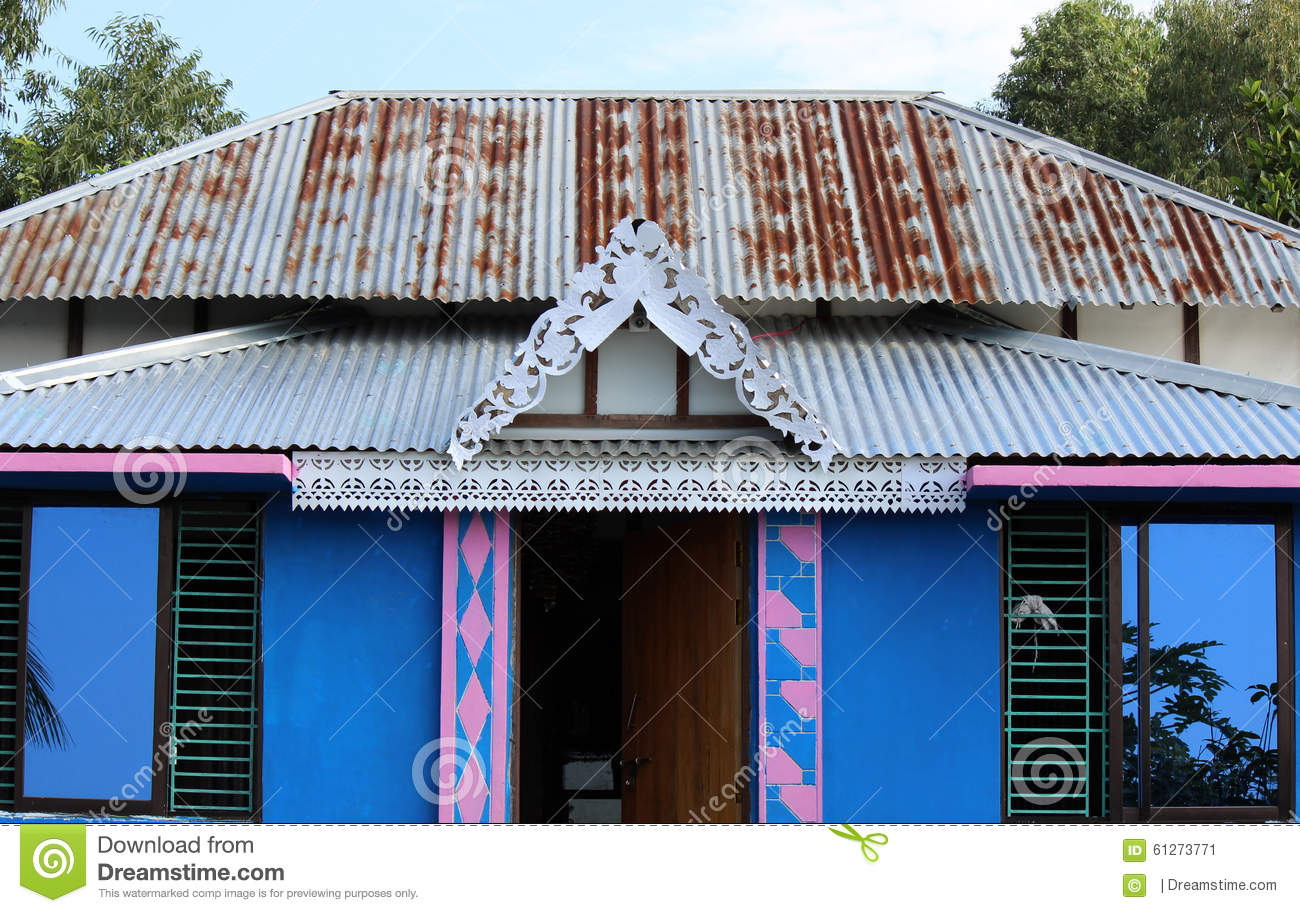 রাষ্ট্রীয় ব্যবসায়ের সাথে অন্যান্য ব্যবসায়ের পার্থক্য আছে কী ? তোমার উত্তরের  স্বপক্ষে যুক্তি দাও।
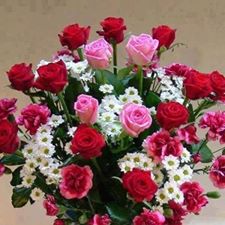 সকলকে আন্তরিক ধন্যবাদ